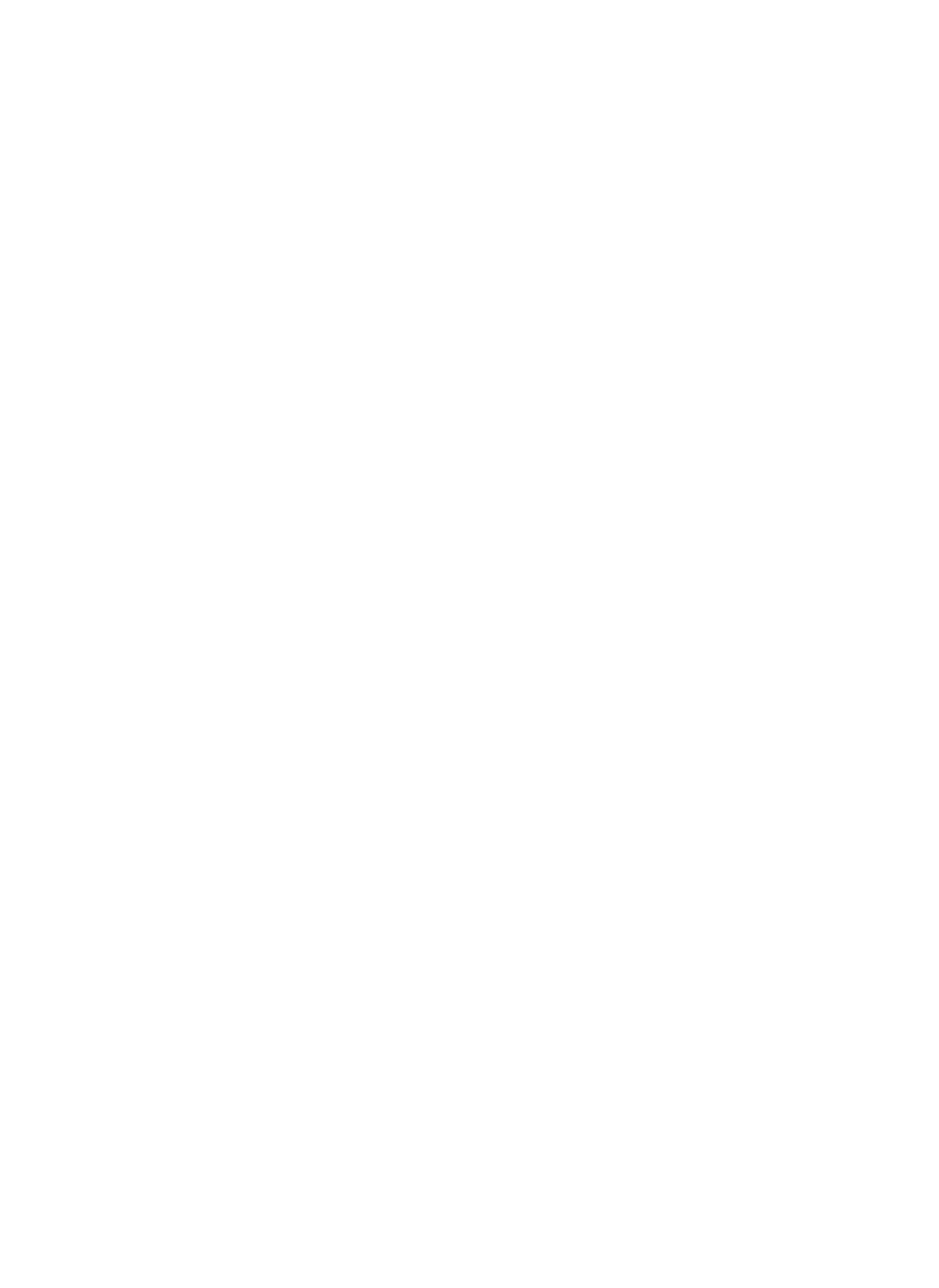 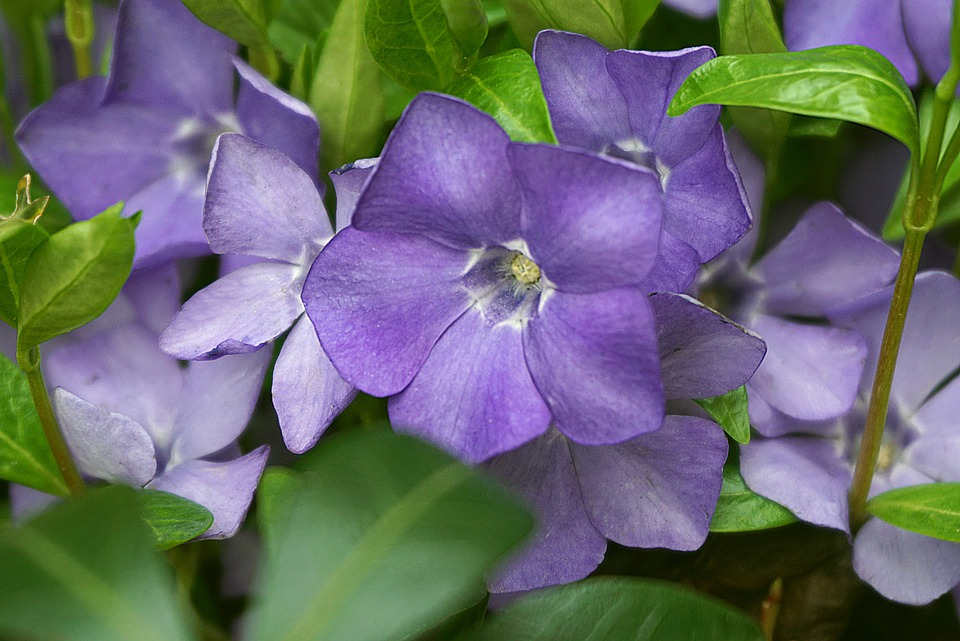 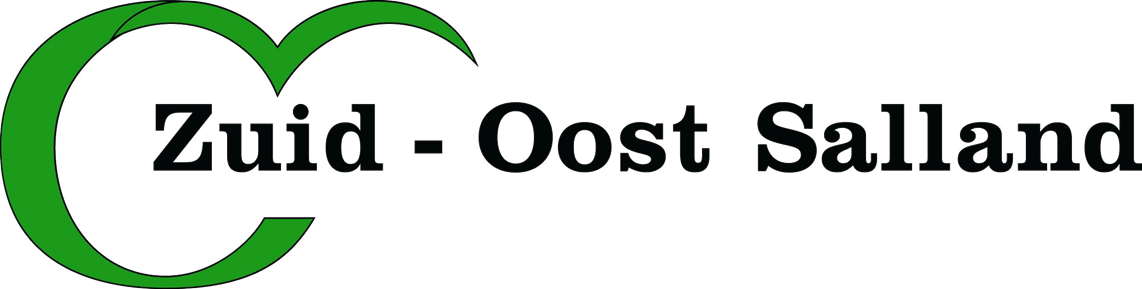 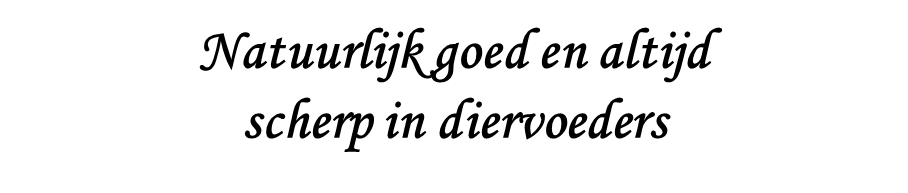 Potgrond
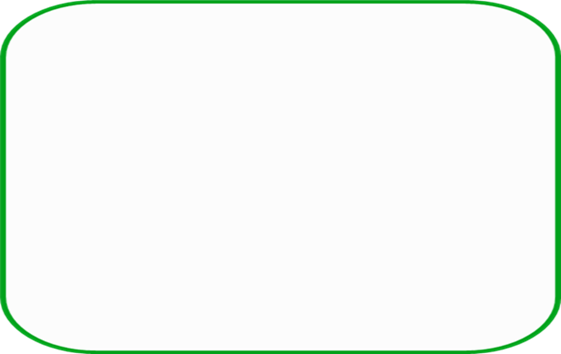 Natuur/ koe
mest korrel
70 liter
3 zakken
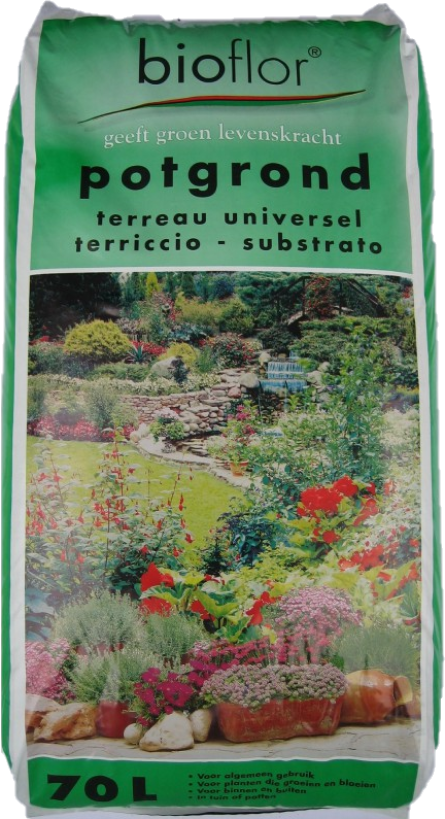 25 kg
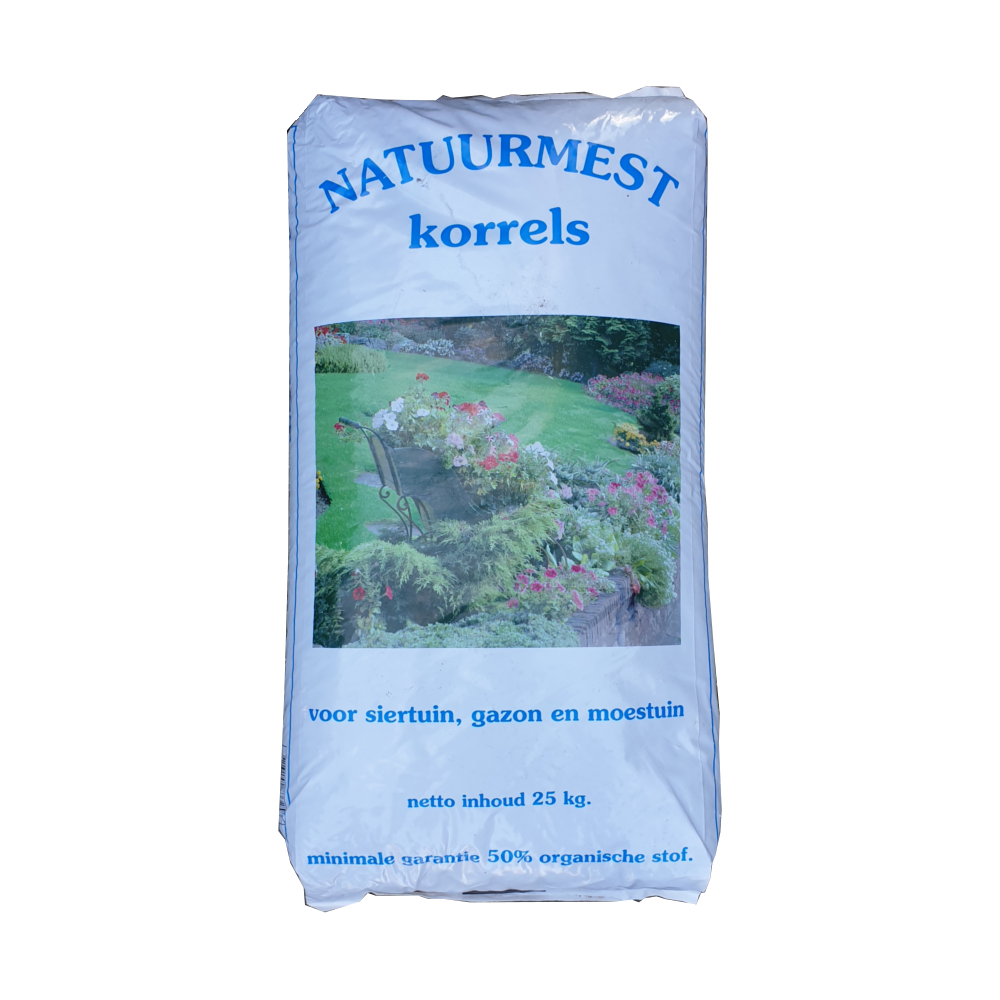 22,50
18,75
19,95
16,75
Aanbiedingen zijn de hele maand April 2024 geldig. Prijswijzigingen en druk- & zetfouten voorbehouden. Afgehaald in Heeten of Haarle.
IJzersulfaat
Culterra
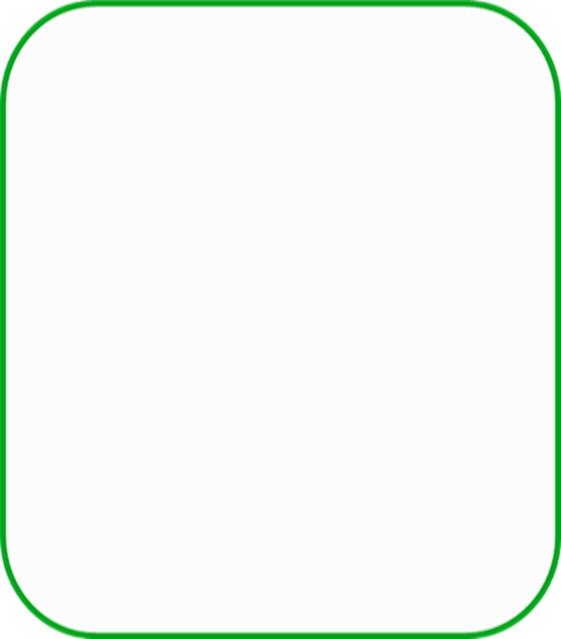 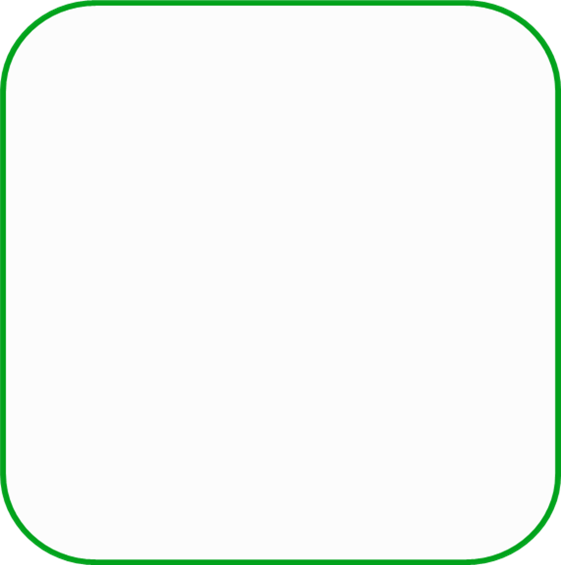 Hoogwaardige meststof voor de gehele tuin
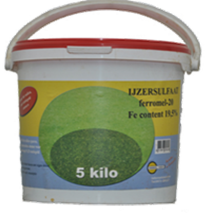 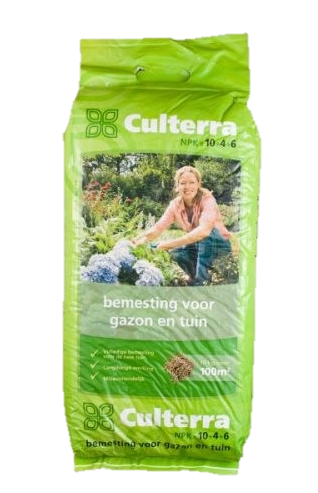 5 kg
10 kg
14,65
14,95
12,95
10,95
Dorpsstraat 51  Heeten		Stationsweg 4 Haarle
0572-381 541			0548-595 662
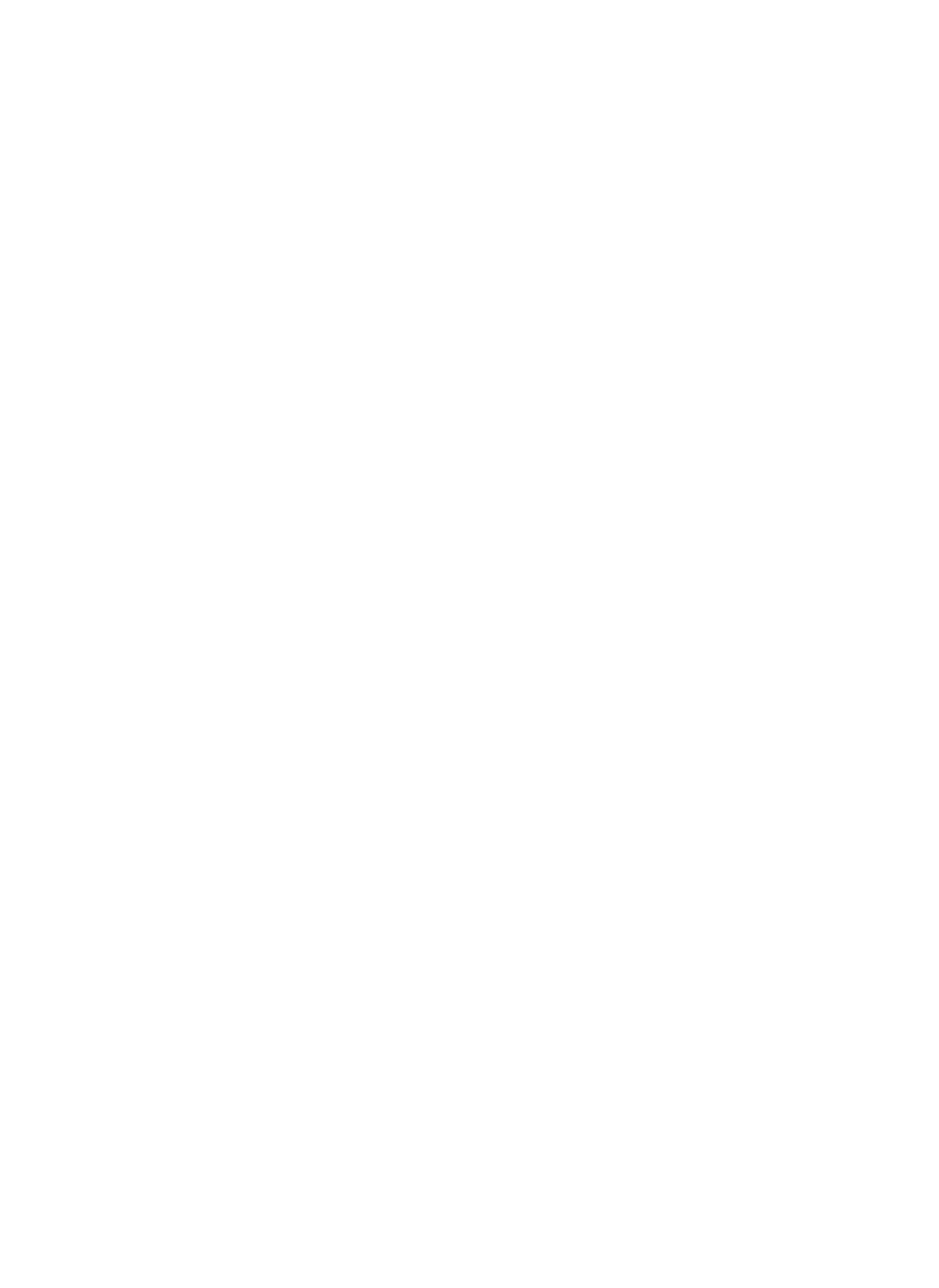 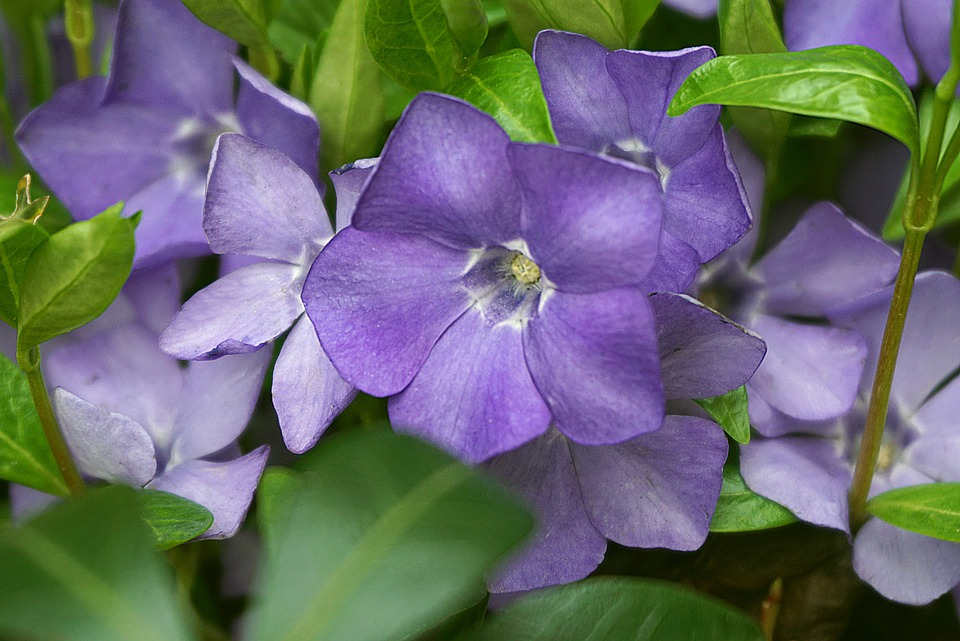 Skjin
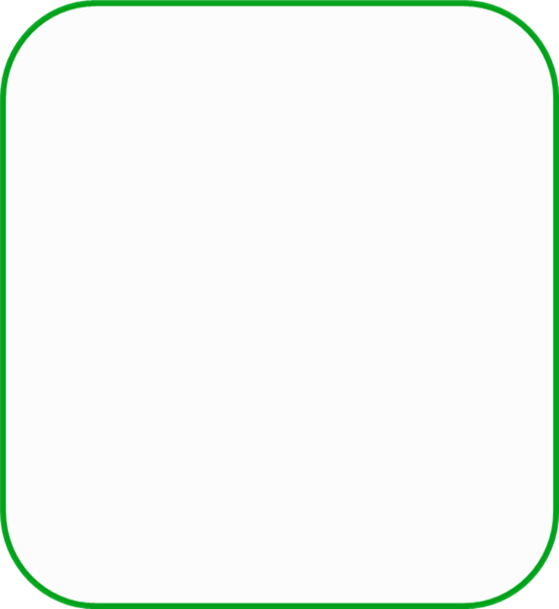 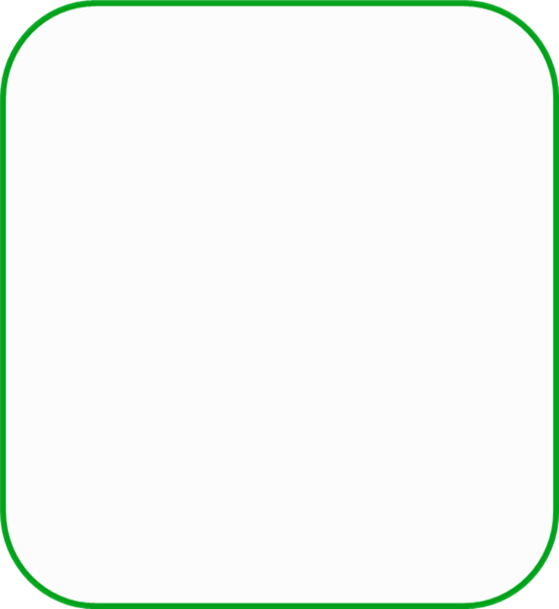 Spade
Groene aanslagreiniger
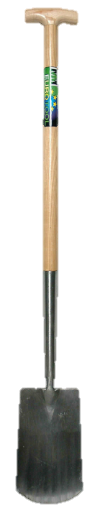 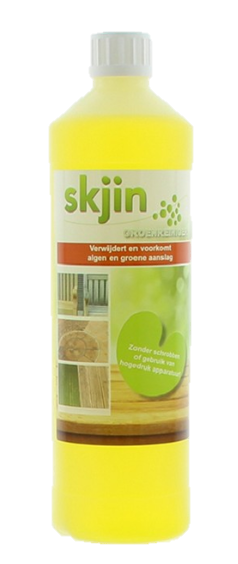 1 liter
(voor 40 ltr sproeivloeistof)
gepolijst
52,60
12,60
39,95
9,95
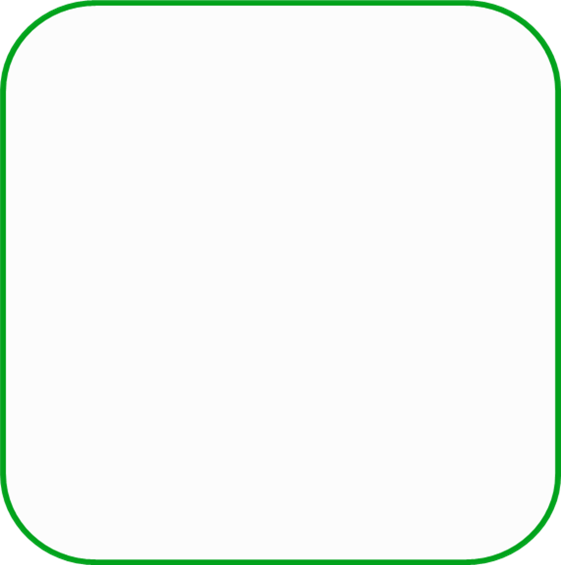 Kniel en zitbankje
opklapbaar
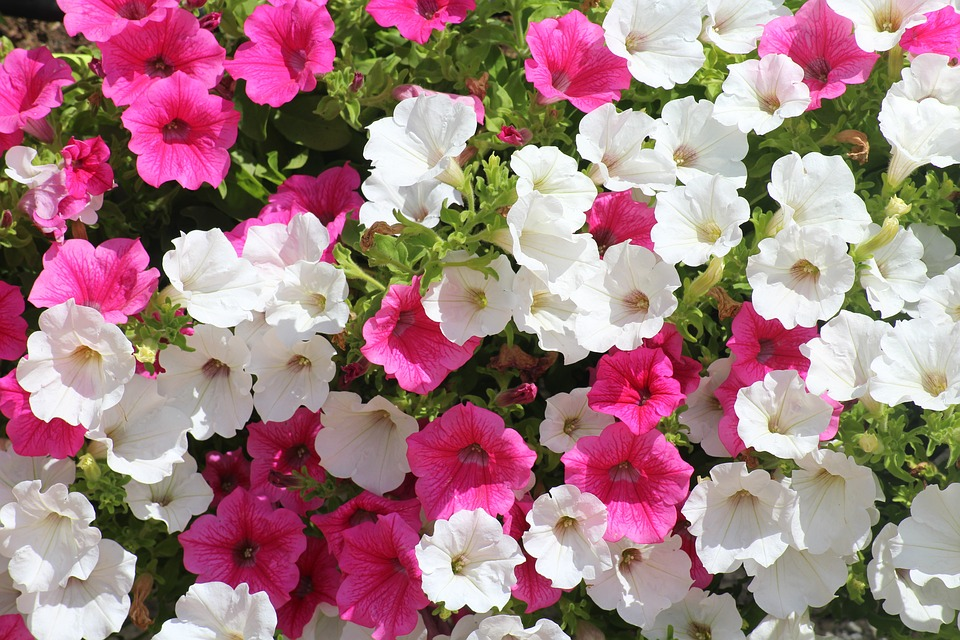 Eind april weer 
volop keus in     zomerbloeiers en groenteplanten
Aanbiedingen zijn de hele maand April 2024 geldig Prijswijzigingen en druk- & zetfouten voorbehouden. Afgehaald in Heeten of Haarle.
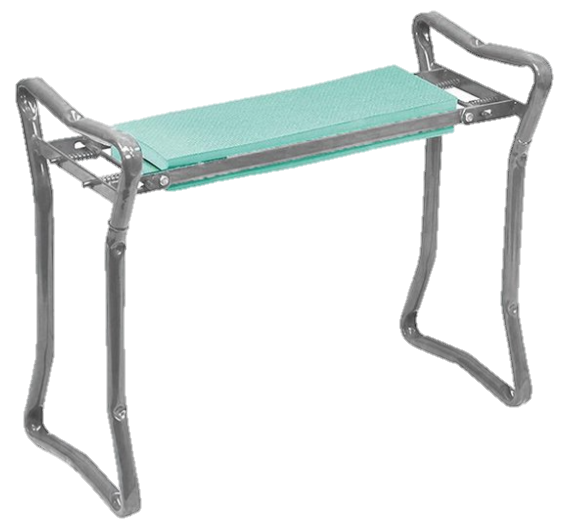 34,95
24,95
Alleen in Heeten op voorraad
Alleen in Heeten op voorraad
www.zuidoostsalland.nl
Winkel Heeten                                	Kantoor Haarle 	
ma t/m vrij   08.30 – 18.00 uur	07.30 – 16.30 uur
za	      08.30 – 16.00 uur	gesloten
Zo	      gesloten		gesloten